SONNET 30
William Shakespeare
1ST QUATRAIN
When to the sessions of sweet silent thought
I summon up remembrance of things past,
I sigh the lack of many a thing I sought,
And with old woes new wail my dear time’s waste.
When I sit in silence and think,
I bring up memories of the past, 
and I get sad about all the things I wanted but don’t have, and I add new tears to my sadness because I’ve wasted so much time.
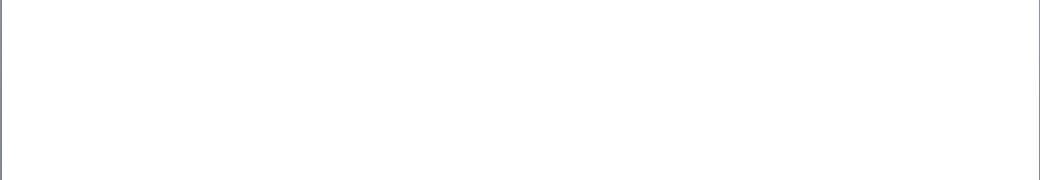 2nd QUATRAIN
Then can I drown an eye unused to flow,
For precious friends hid in death’s dateless night,
And weep afresh love’s long since cancelled woe,
And moan th' expense of many a vanished sight.
Then I can drown my eyes in tears
for precious friends who are dead, 
and I can cry again for love that has long been lost,
and cry about the loss of many things I’ll never see again.
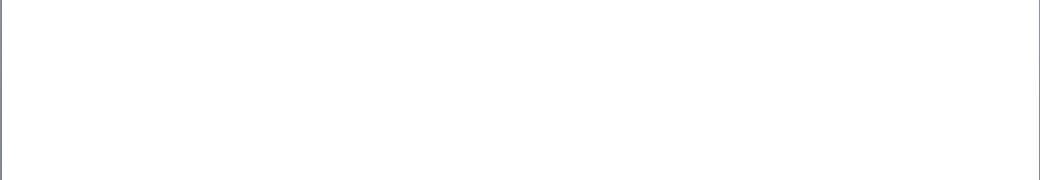 3rd QUATRAIN
Then can I grieve at grievances foregone,
And heavily from woe to woe tell o'er
The sad account of fore-bemoanèd moan,
Which I new pay as if not paid before.
Then I can be sad about the miseries I’ve already let go of,
and recount each misery’s
sadness which I have already previously cried about,
feeling the pain all over again as if I’d never felt it before.
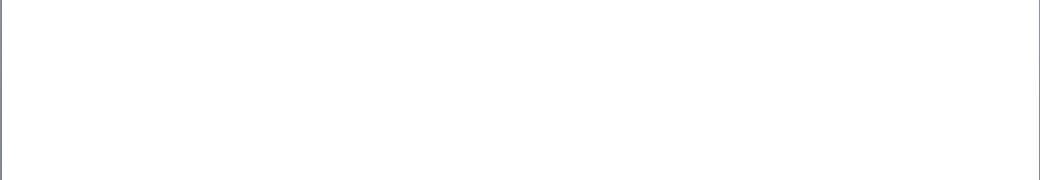 HEROIC COUPLET
But if the while I think on thee, dear friend,
All losses are restored, and sorrows end.
But then, if I think about you, my dear friend, 
I get back everything I’ve lost, and all my sorrows end.
What is the big idea in the first quatrain?
When to the sessions of sweet silent thought
I summon up remembrance of things past,
I sigh the lack of many a thing I sought,
And with old woes new wail my dear time’s waste.
The big idea:
inability to get over something that is sad and regrettable
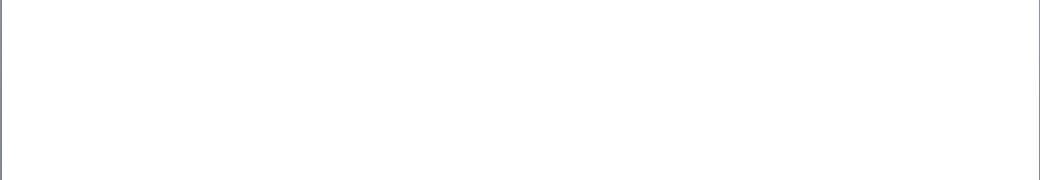 What is the big idea in the second quatrain?
Then can I drown an eye unused to flow,
For precious friends hid in death’s dateless night,
And weep afresh love’s long since cancelled woe,
And moan th' expense of many a vanished sight.
The big idea:
inability to get over something that is sad and regrettable, especially precious things that were had and then lost
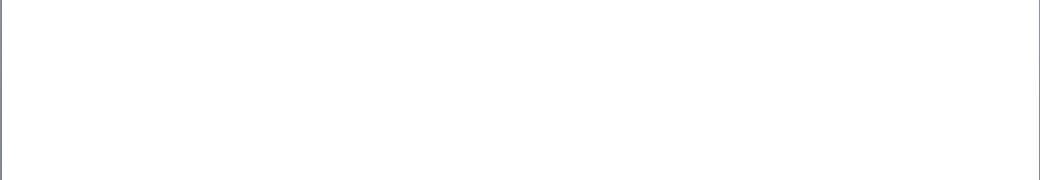 What is the big idea in the third quatrain?
Then can I grieve at grievances foregone,
And heavily from woe to woe tell o'er
The sad account of fore-bemoanèd moan,
Which I new pay as if not paid before.
The big idea:
inescapability of pain and misery
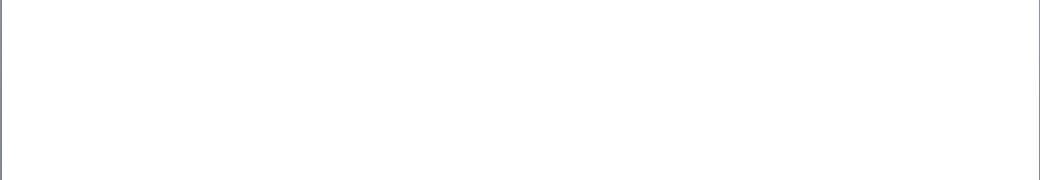 What is the big idea in the heroic couplet?
But if the while I think on thee, dear friend,
All losses are restored, and sorrows end.
The big idea:
a remedy for pain and misery
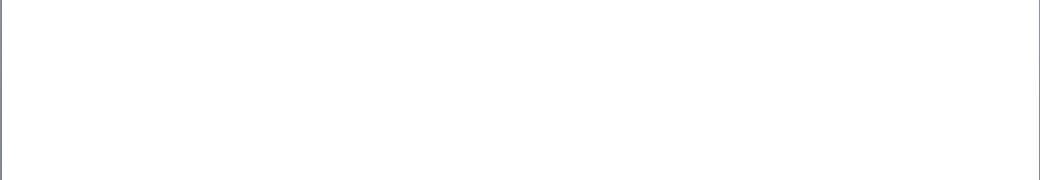 How would you rate Sonnet 30 overall?
Consider the meaning of the poem and how Shakespeare conveys that meaning.